Social Media Sharing
Exporting
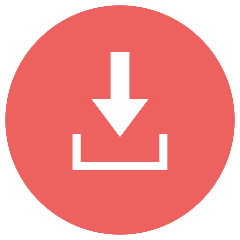 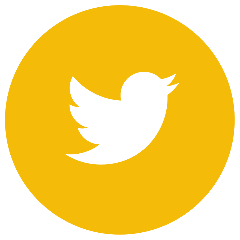 Hashtag #cloudLibrary #eBooks #Audiobooks
We would love to follow you! Let us know by emailing marketing-global@bibliotheca.com 
Our accounts 
Facebook [LINK]
LinkedIn [LINK]
Twitter 
bibliotheca [LINK]
Youtube [LINK]
In the slide thumbnail pane, on the left side of the PowerPoint window, select the slide you want to save.

Click File > Save As. Navigate to the folder where you want to save your slide.

Type the name of your slide image in the File name text box.

Click to open the Save as Type drop-down menu. Select JPEG File Interchange Format (.jpg).
   
Click Save. Review the PowerPoint dialog box, and select Just This One to save your selected slide as an image
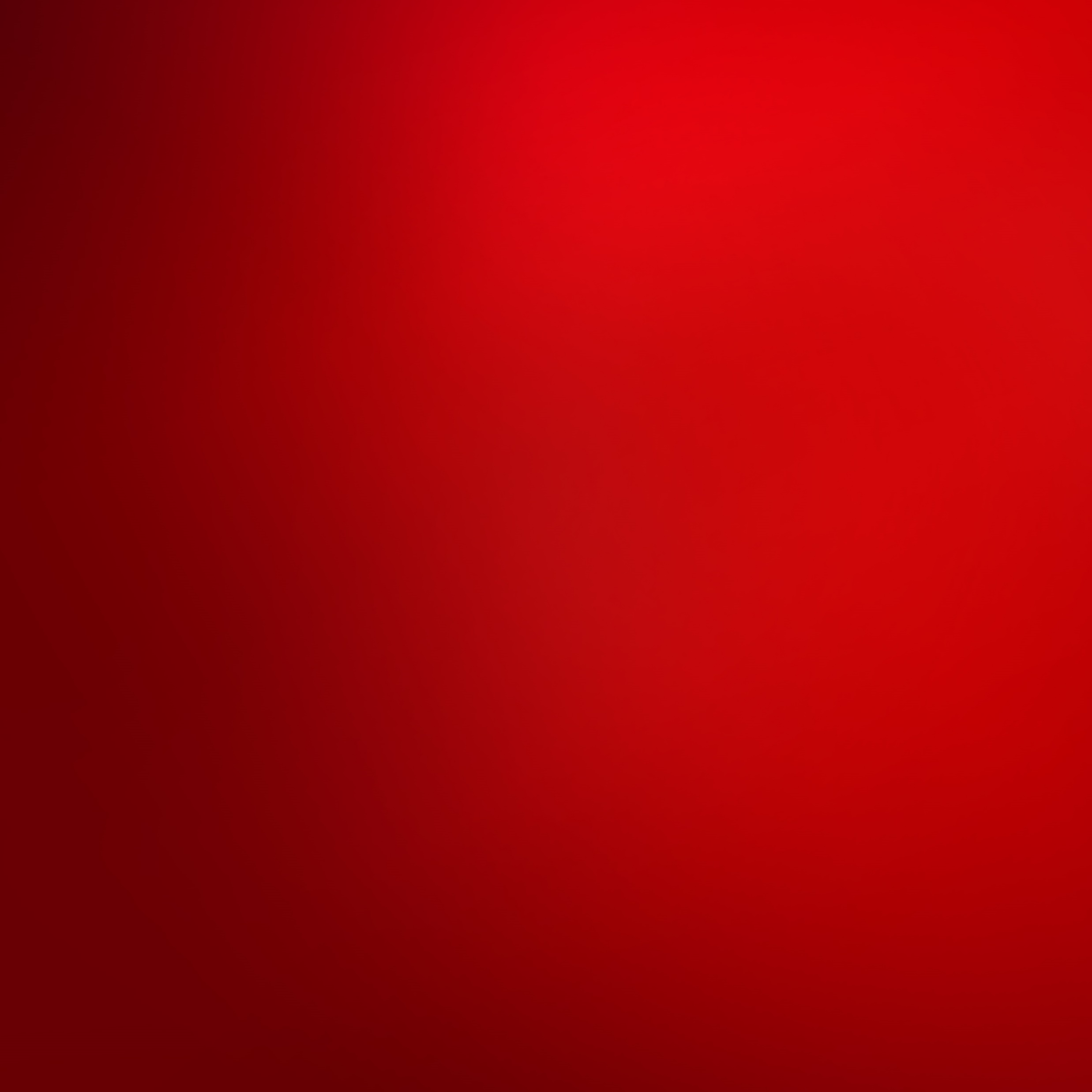 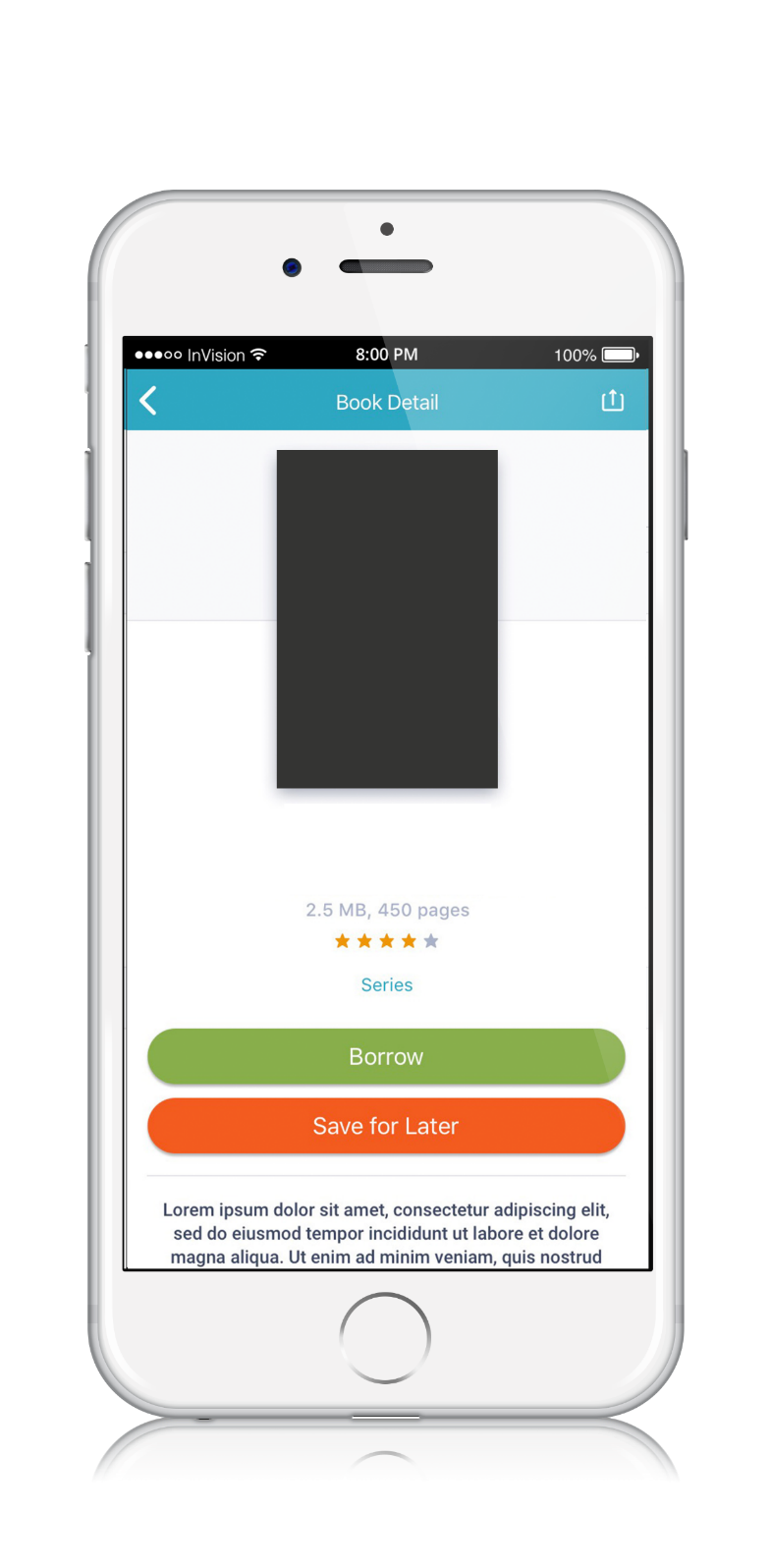 Get the latest Audiobooks on cloudLibrary
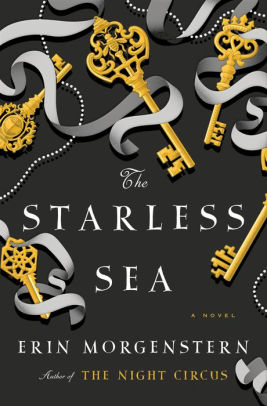 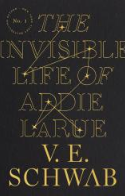 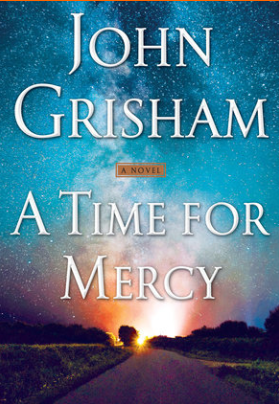 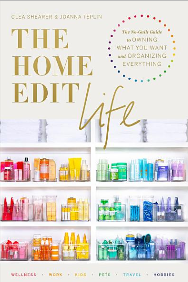 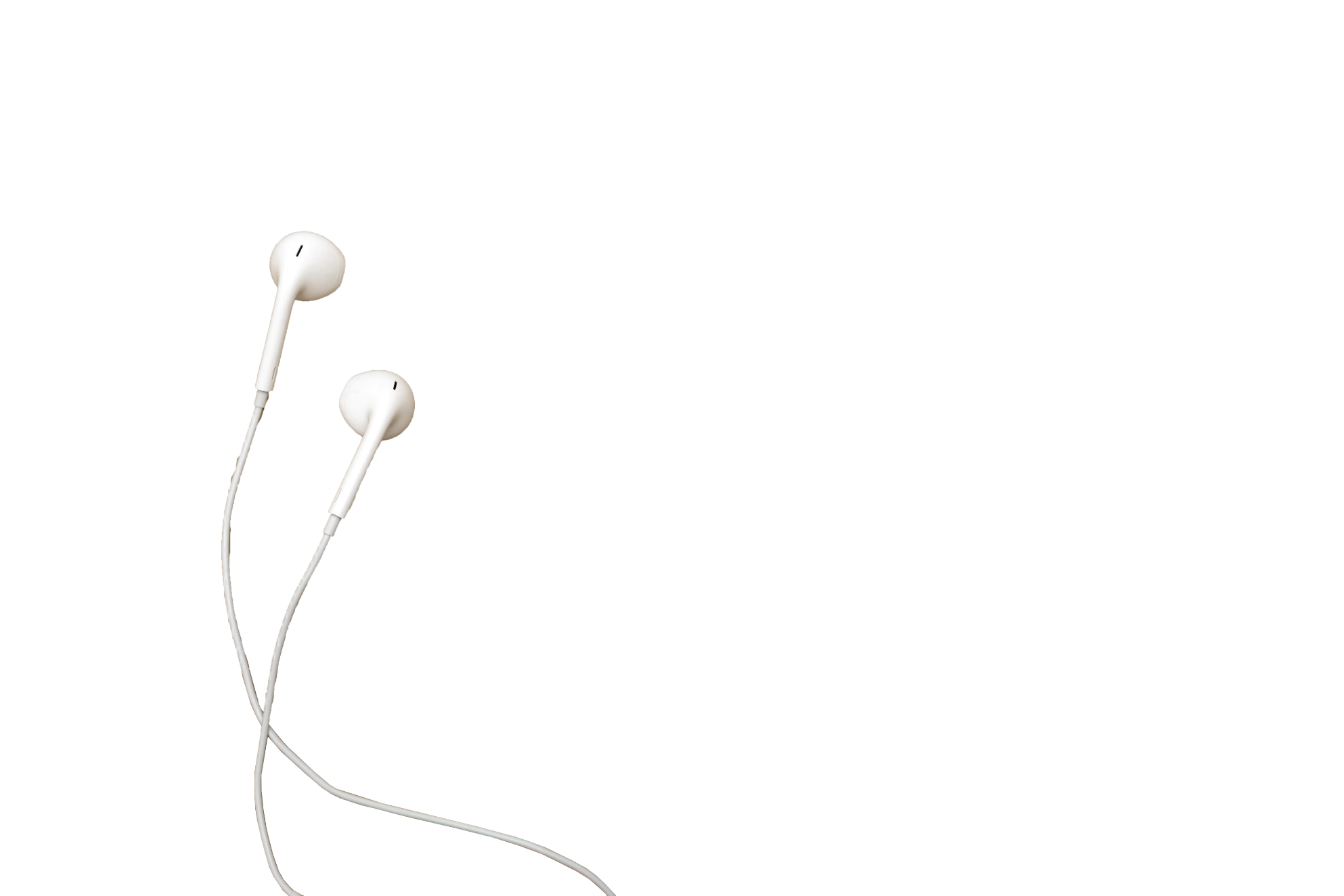 INSERT BOOK COVER
The Home Edit Life
Shearer, Clea; Teplin, Joanna
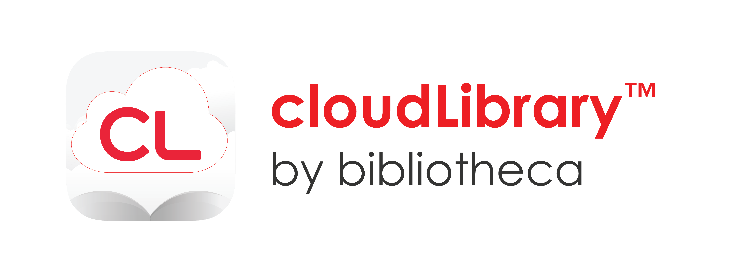 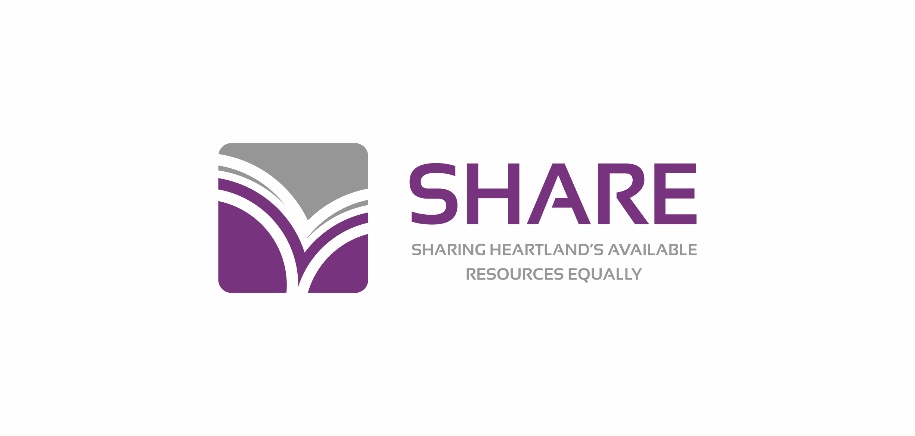 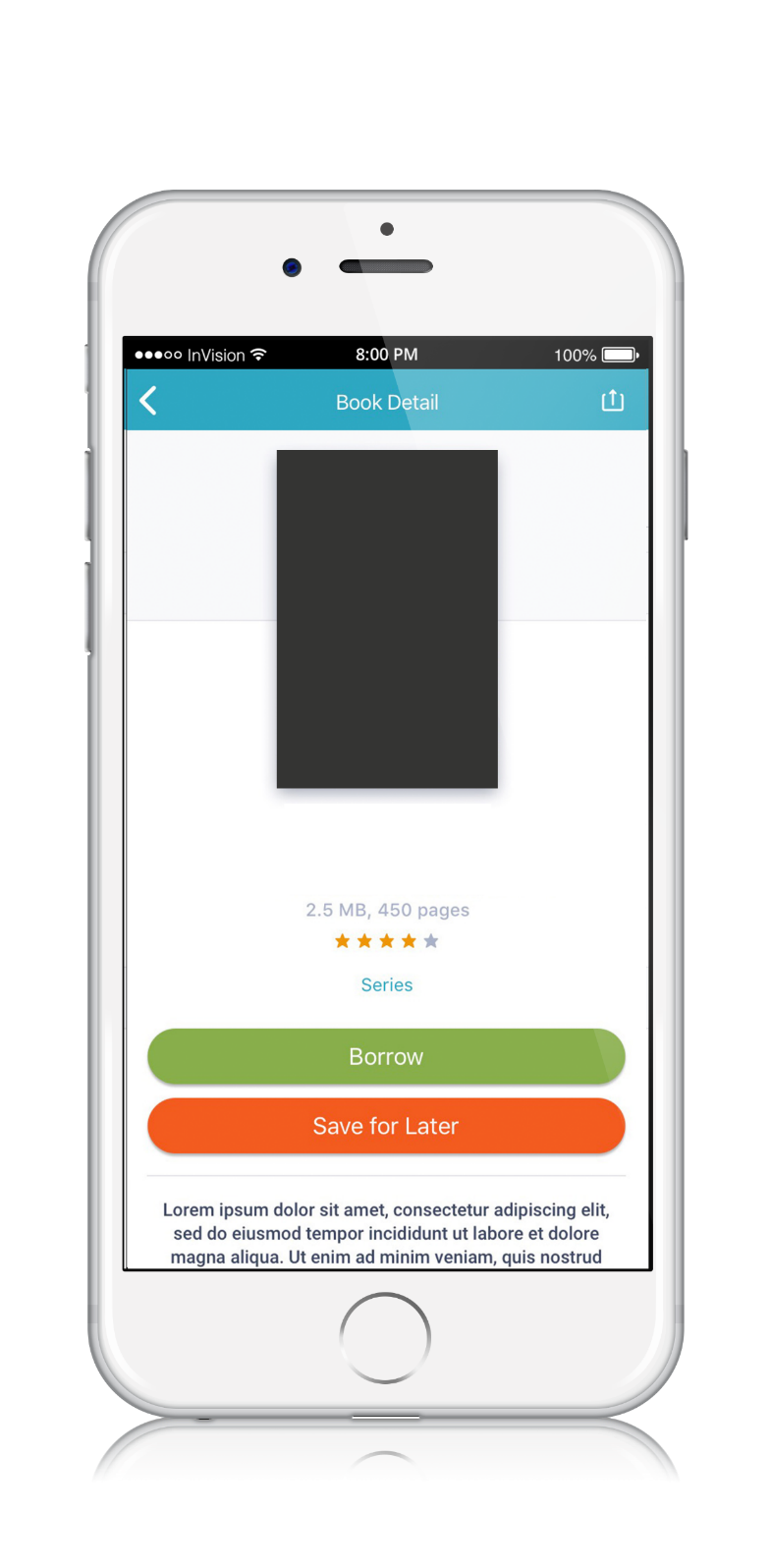 Get the latest eBooks on cloudLibrary
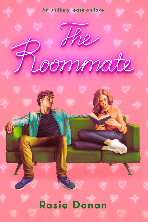 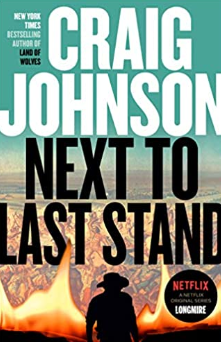 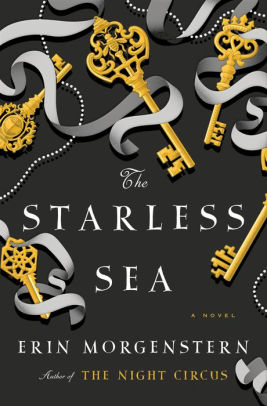 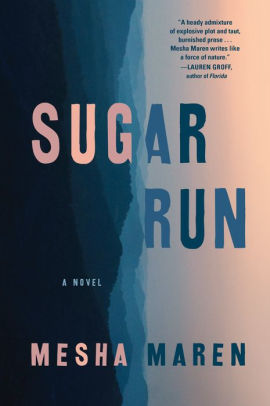 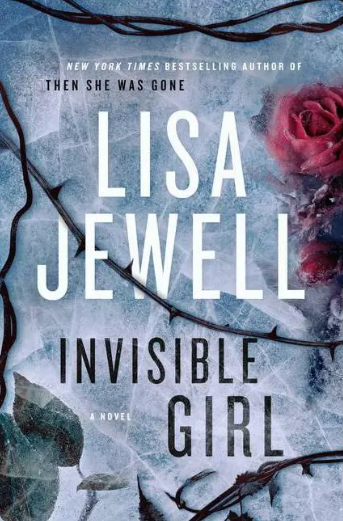 The Roommate
Danan, Rosie
Now available on cloudLibrary
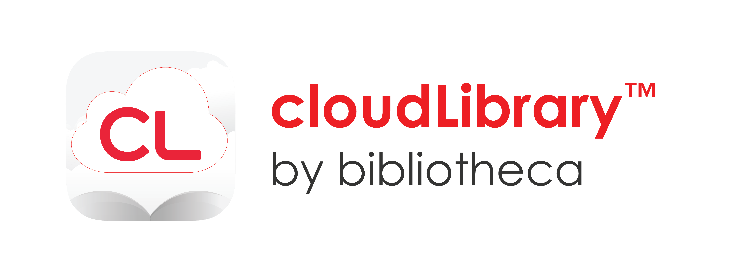 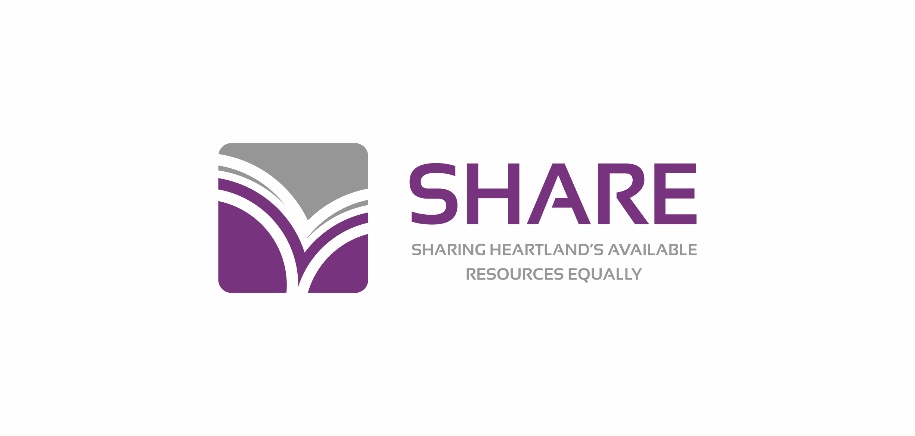 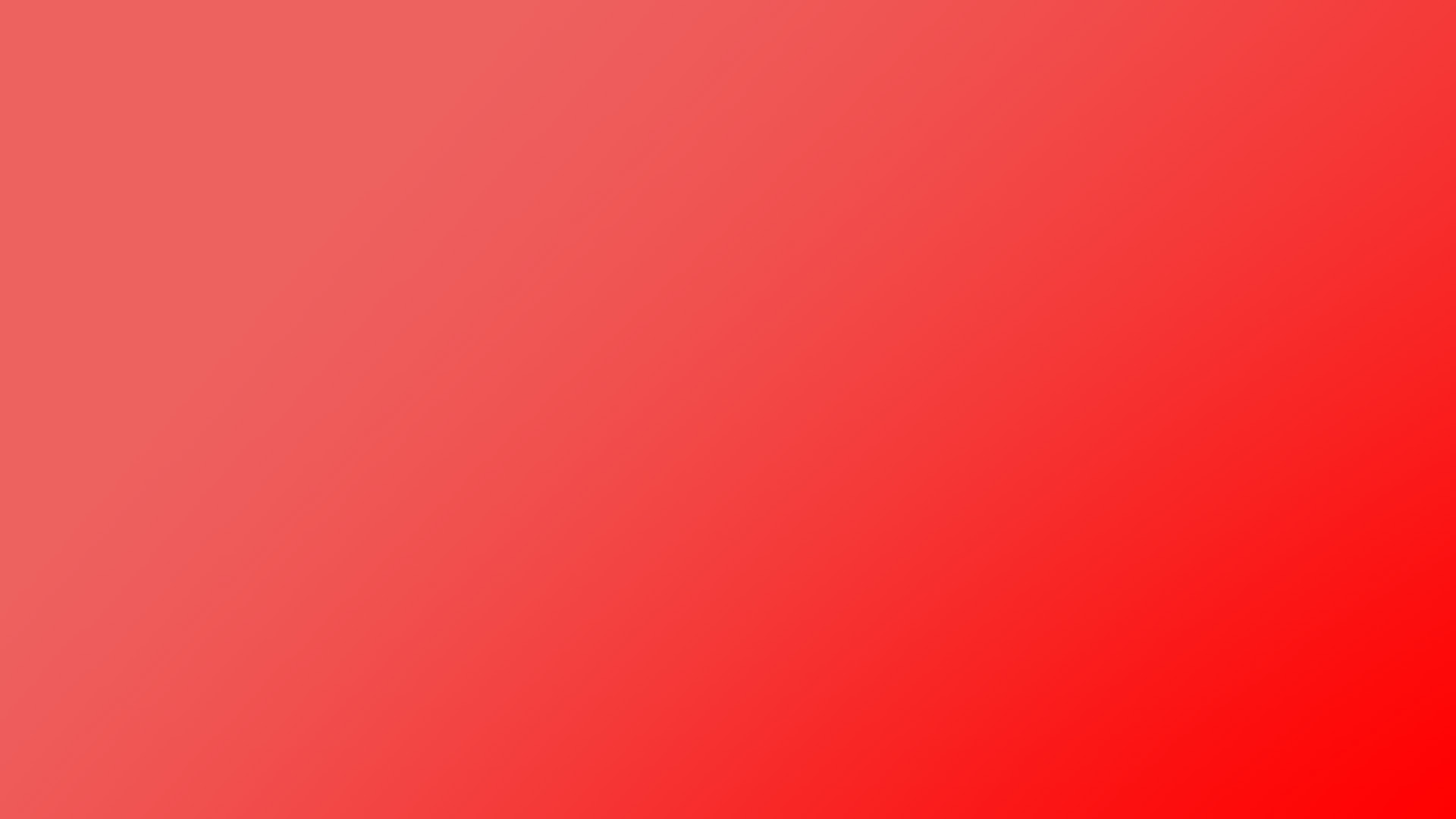 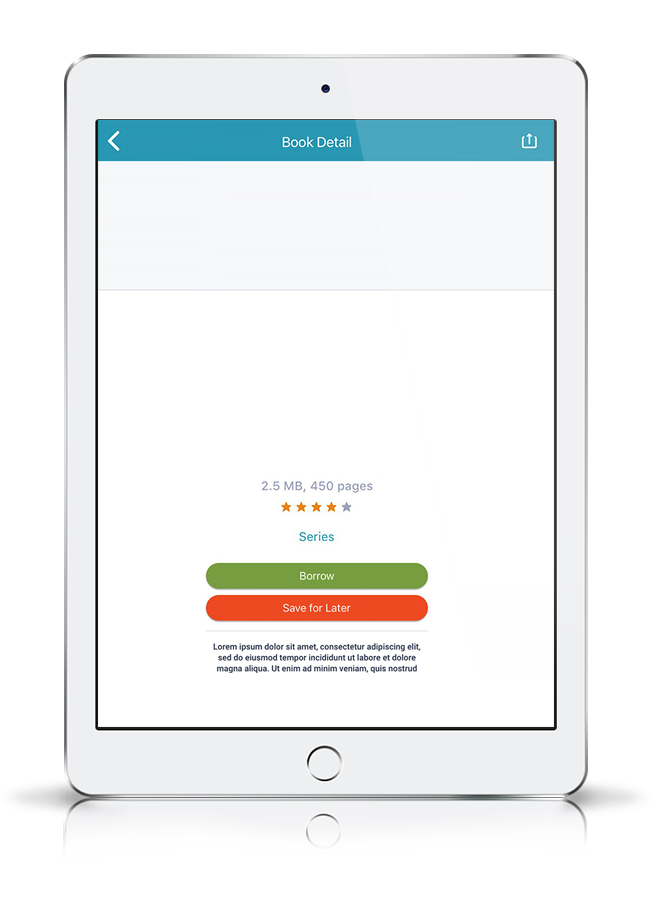 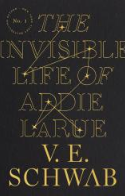 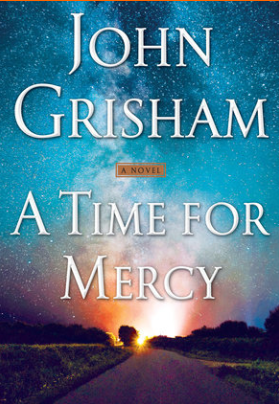 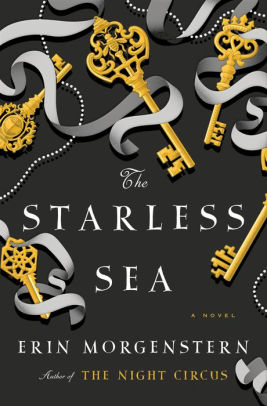 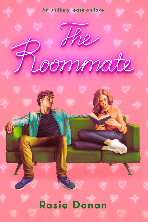 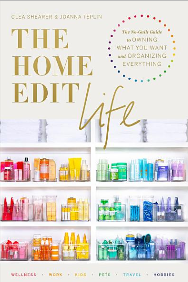 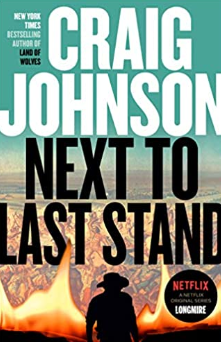 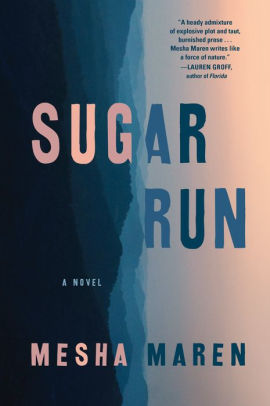 The Roommate
Danan, Rosie
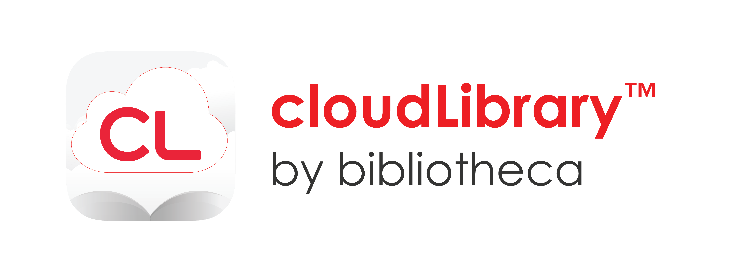 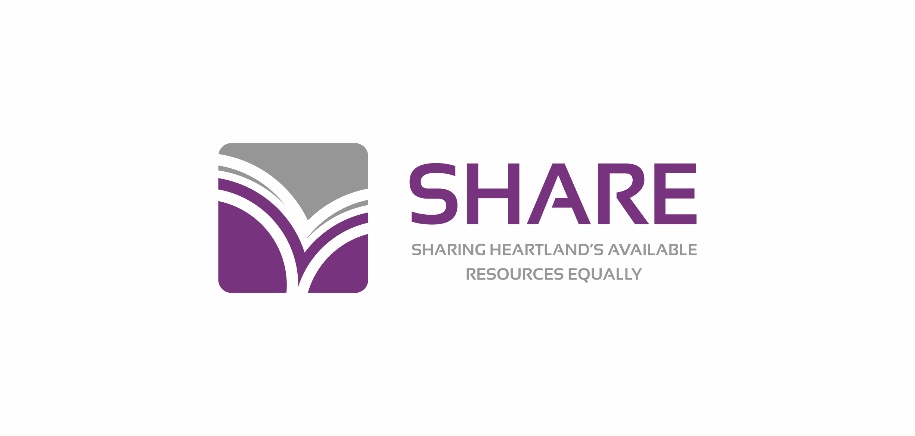 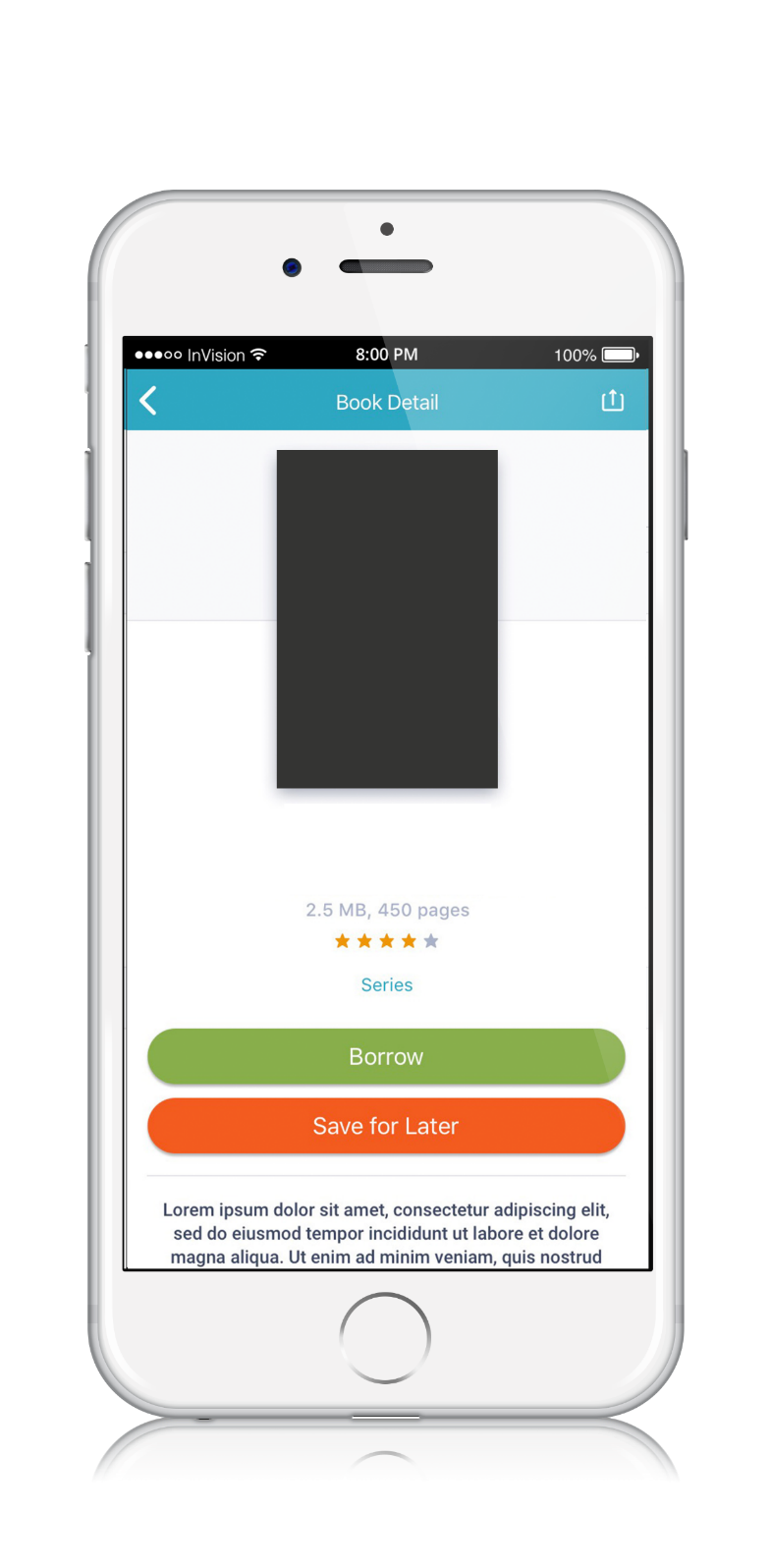 New teen reads available on cloudLibrary
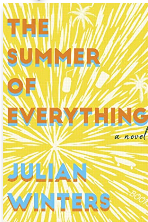 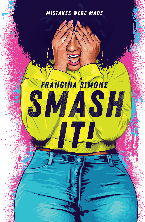 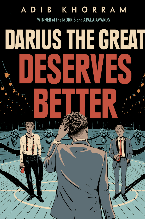 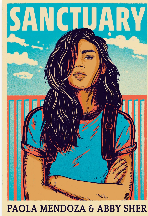 INSERT BOOK COVER
Sanctuary
Mendoza, Paola; Sher, Abby
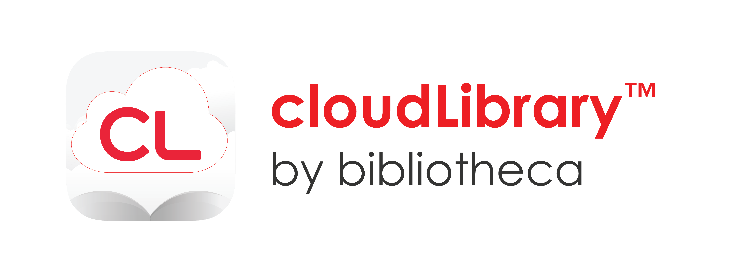 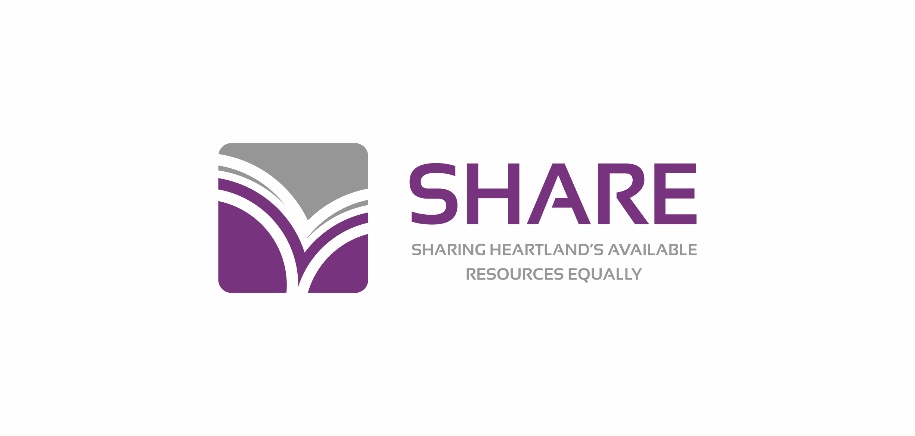 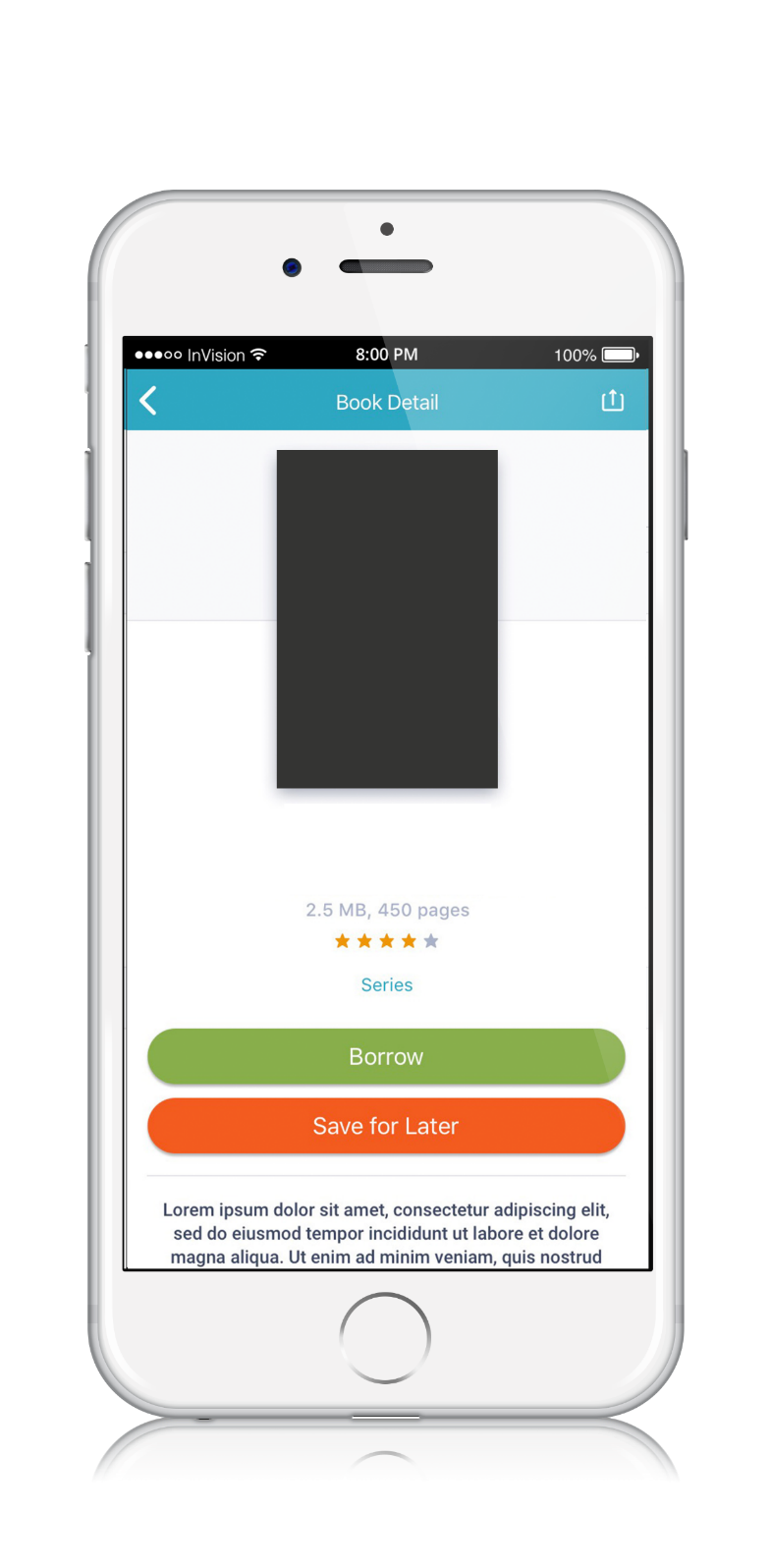 New fiction favorites are on cloudLibrary
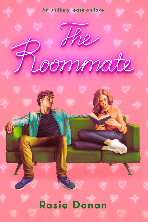 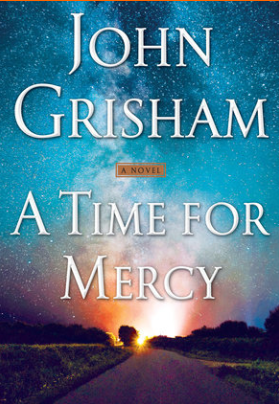 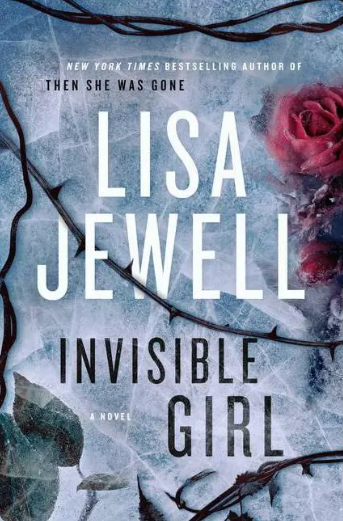 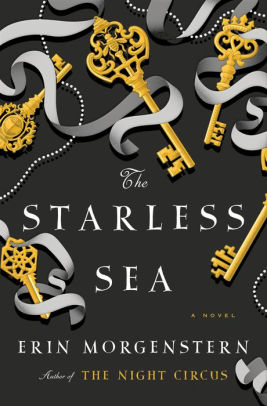 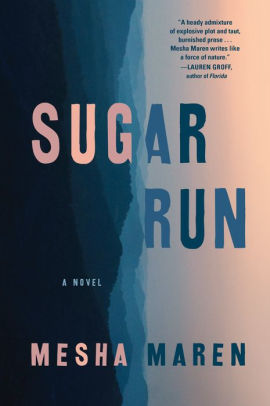 The Roommate
Danan, Rosie
Now available on cloudLibrary
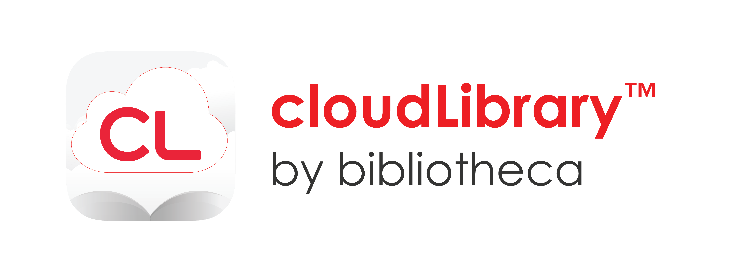 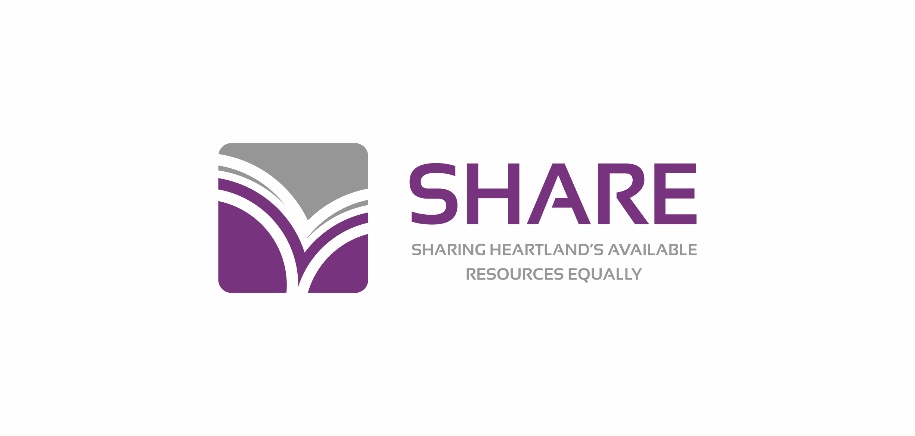 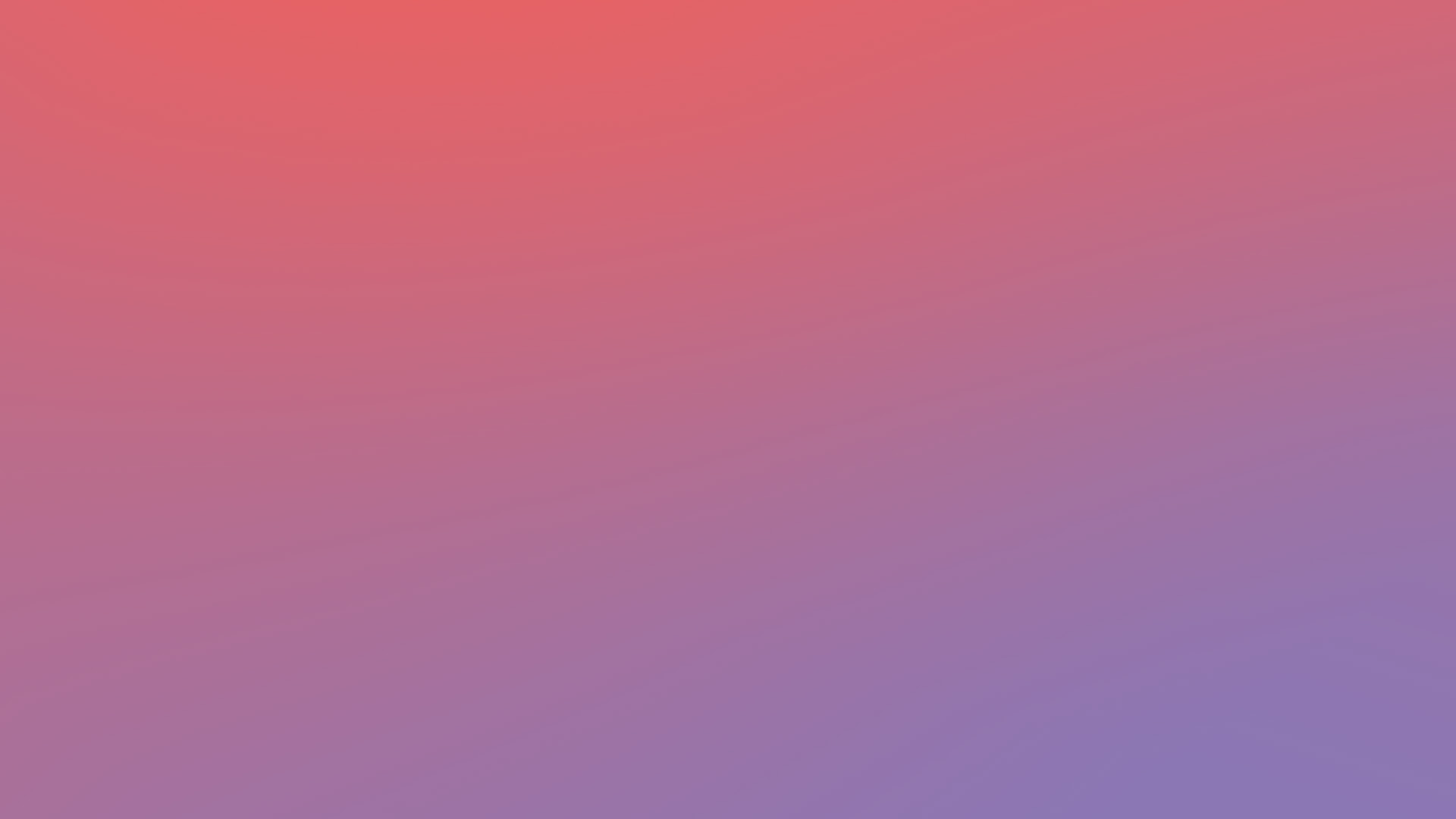 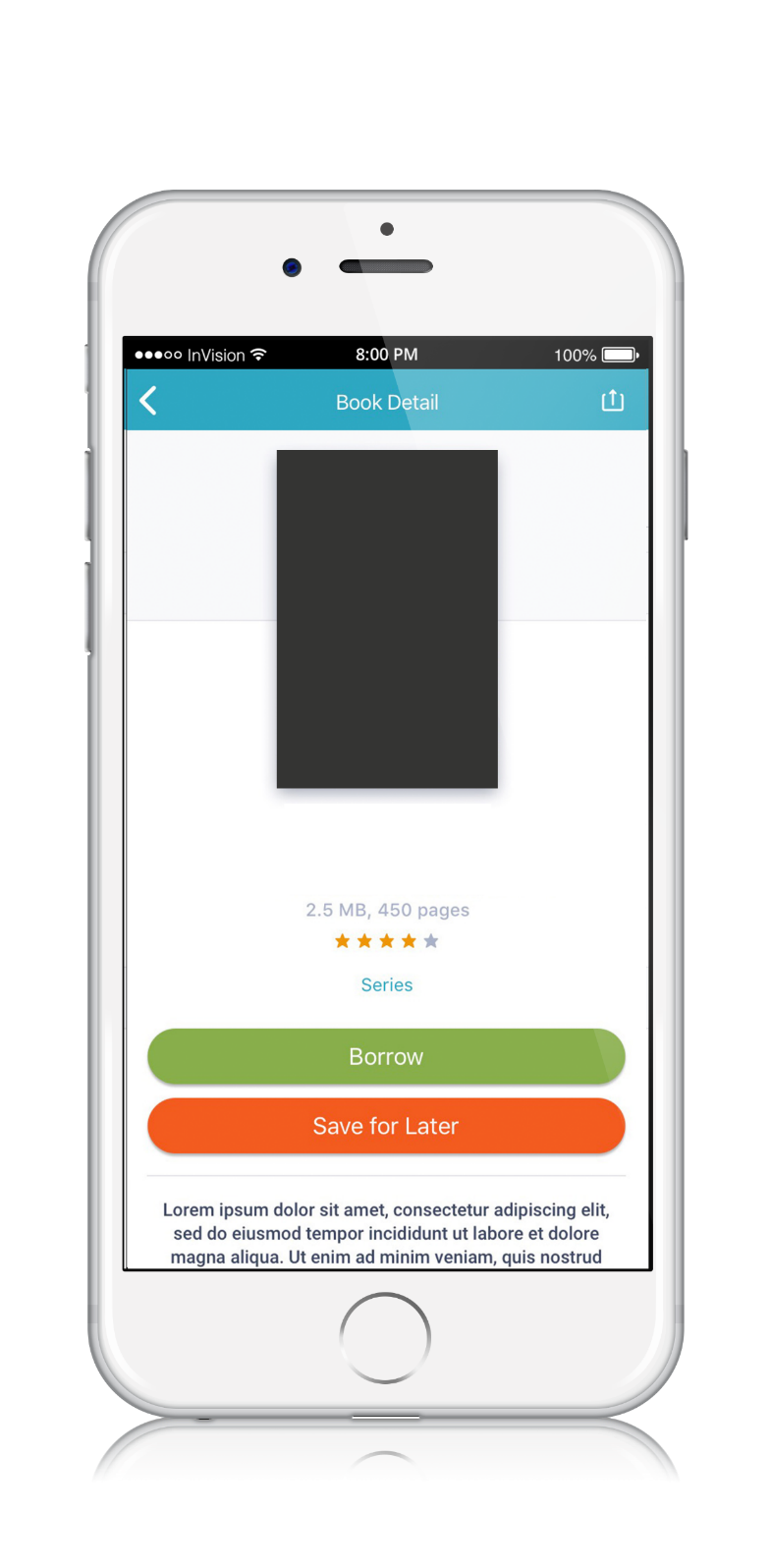 The season’s biggest books are on cloudLibrary
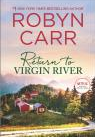 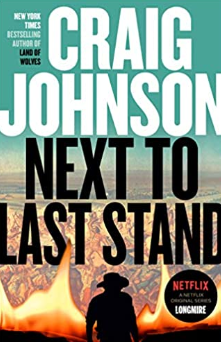 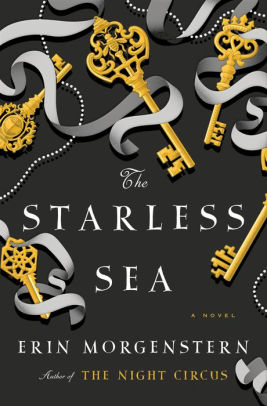 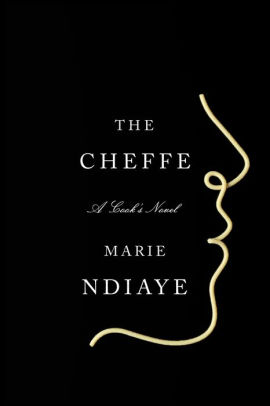 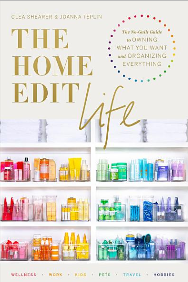 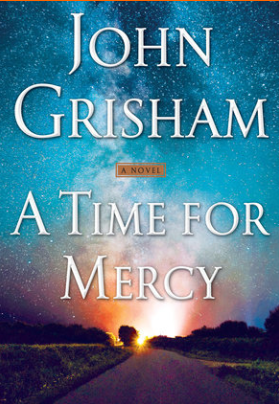 INSERT BOOK COVER
Return to Virgin River
Carr, Robyn
Now available on cloudLibrary
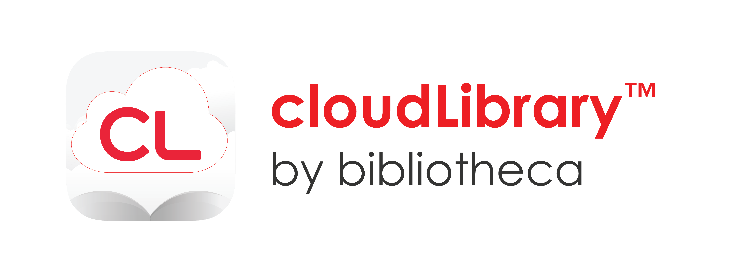 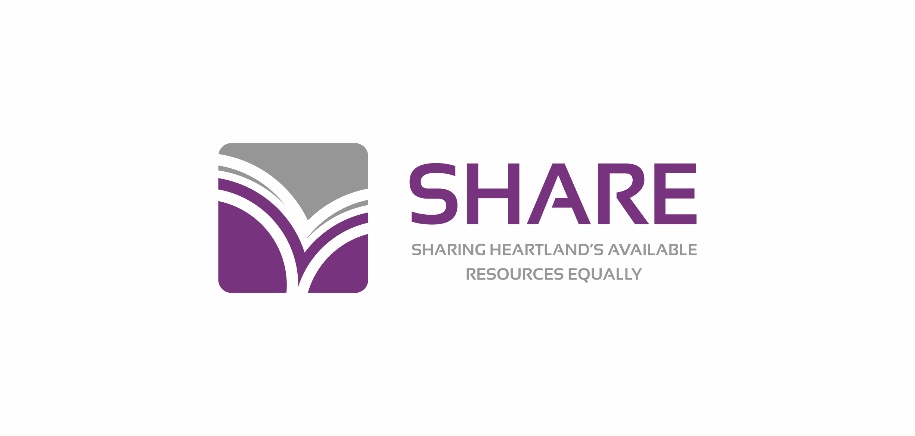